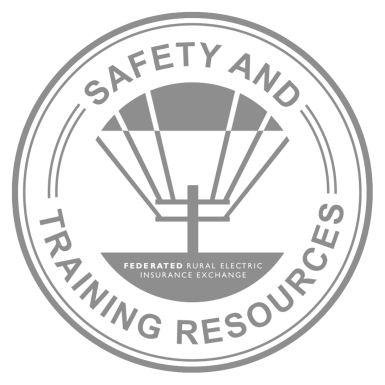 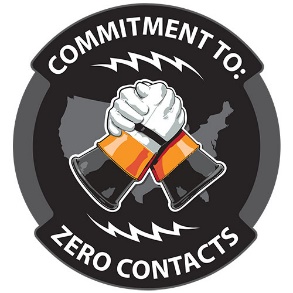 2021–2022 Employee & Public Contacts 
S.A.F.E App Update
Nathan L Worsham, CLCP
Employee Electrical Contacts
*Updated 1.4.23
[Speaker Notes: A high of 27 in 2016.  In 2021, nationwide employee contacts reached 18, including 7 SIF events and 1 fatality.

Although national counts are lower than past years, severity of events are higher.]
Employee Contact Data
Updated 1.4.23
[Speaker Notes: AS OF 8/30/22

2019 	2020         2021      2022 YTD 
 	Contacts			   16                   18             18              13

	Serious Injuries (Fatalities)                          	4(0)                   3(1)          8(1)             5(0)

	Outage/Restoration 	 	  3                       0               3                2]
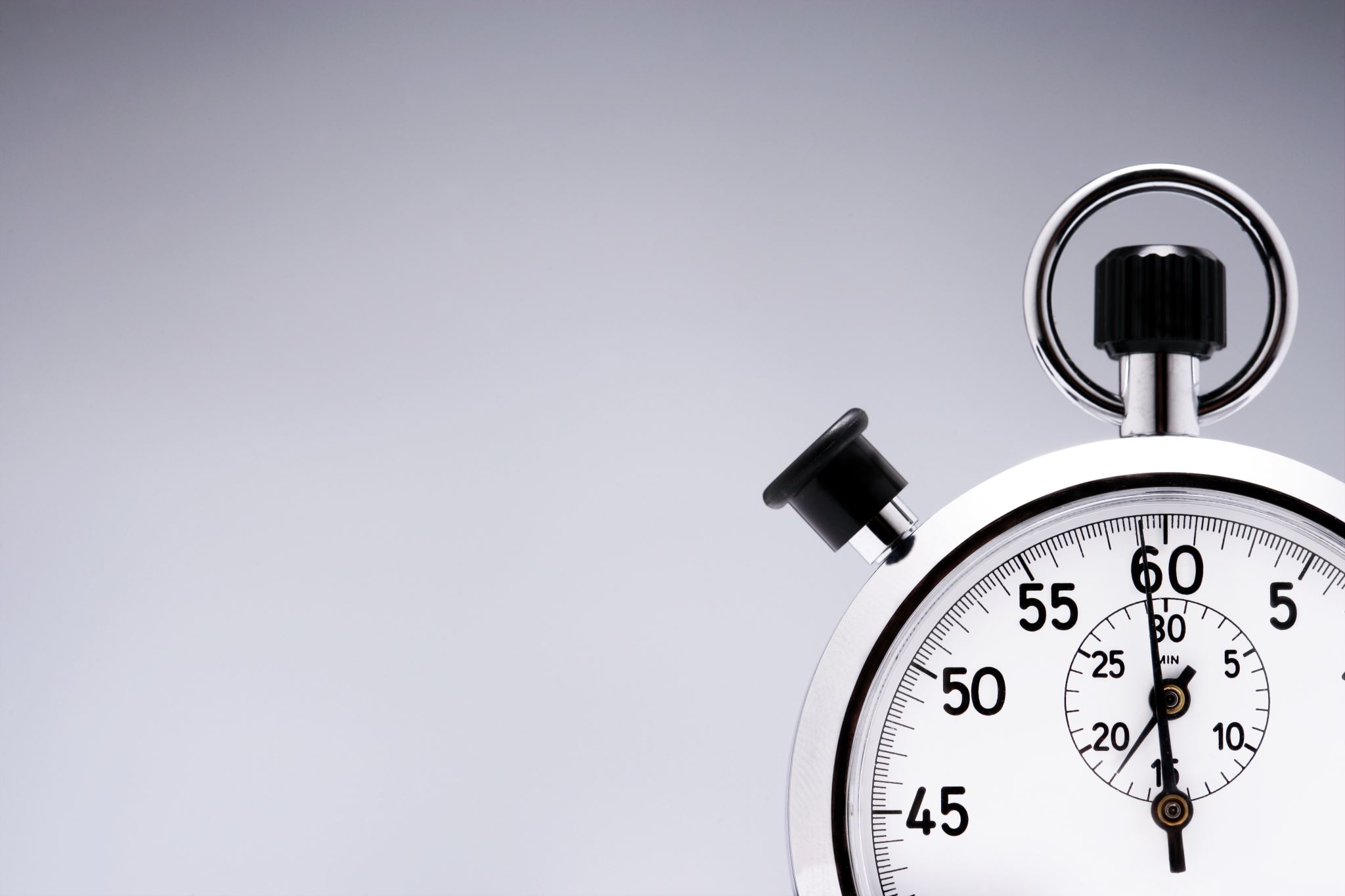 Average age fluctuates, but years of service trending younger
Current trends indicate that the average age of an employee involved in a contact occurs in the mid to high 30’s, but years of service is trending younger than in previous years.
1.4.23
Age and Experience
2022
2021
Age Range: 24 – 60
Average Age: 37.2 

Years of Service: .5 – 37
Average Years of Service: 9.8
Age Range: 24 – 58
Average Age: 33.3 

Years of Service: .5 – 37
Average Years of Service: 6.8
Contacts by Job Description
2022
2021
Electrician
1
1.4.23
*Updated 1.4.23
[Speaker Notes: Maintenance = pole change, line relocation, meter change out and etc.

Outage = restoration/repair tasks

Construction = building new line]
*Updated 10.4.2022
*Updated 1.3.23
2021 Employee Contacts
Observations
11 OHD/Primary Incidents
[Speaker Notes: Overhead Primary
Repairing downed primary line
Repairing downed primary line
Applying cover-up on energized conductor
Replacing broken cut-out in substation
Made contact with broken energized jumper
Making connection to yard light
Taking armor rod off neutral, one phase energized
Tying in phase, made contact with different potential
Installing overhead splice on energized conductor
Installing Duplex, contacted primary on transformer
Made contact with top of lightning arrestor, assumed line was de-energized
Working from bucket

ROW
Cut limb on energized line
Removing limb that was hanging over primary

Underground Primary
Brushed up against a de-energized elbow  
Made contact with URD elbow probe]
2021 Employee Contacts
Observations
URD/Primary Incidents
[Speaker Notes: Overhead Primary
Repairing downed primary line
Repairing downed primary line
Applying cover-up on energized conductor
Replacing broken cut-out in substation
Made contact with broken energized jumper
Making connection to yard light
Taking armor rod off neutral, one phase energized
Tying in phase, made contact with different potential
Installing overhead splice on energized conductor
Installing Duplex, contacted primary on transformer
Made contact with top of lightning arrestor, assumed line was de-energized
Working from bucket

ROW
Cut limb on energized line
Removing limb that was hanging over primary

Underground Primary
Brushed up against a de-energized elbow  
Made contact with URD elbow probe]
2021 Employee Contacts
Observations
Substation Incidents
[Speaker Notes: Overhead Primary
Repairing downed primary line
Repairing downed primary line
Applying cover-up on energized conductor
Replacing broken cut-out in substation
Made contact with broken energized jumper
Making connection to yard light
Taking armor rod off neutral, one phase energized
Tying in phase, made contact with different potential
Installing overhead splice on energized conductor
Installing Duplex, contacted primary on transformer
Made contact with top of lightning arrestor, assumed line was de-energized
Working from bucket

ROW
Cut limb on energized line
Removing limb that was hanging over primary

Underground Primary
Brushed up against a de-energized elbow  
Made contact with URD elbow probe]
OH/Substation Incidents
2022 Employee Contacts
Observations
2022 Employee Contacts
Observations
UG Incidents
2022 Employee Contacts
Observations
Meter/Misc. Incidents
2022 Employee Contacts
Updated 1.4.23
Employee Contacts - Observations
[Speaker Notes: Major reasons for electric contacts]
Public Electrical Contacts
National Count 137
National Count 130
National Count 126
National Count 115
National Count 114
National Count 112
*Updated 1.5.2023
[Speaker Notes: High of 137 in 2018, 126 in 2020]
Public Electrical Contact Fatalities
National Count 28
National Count 25
National Count 21
National Count 18
National Count 18
National Count 10
1.5.23
[Speaker Notes: 99 total fatalities between 2016-2020. High of 28 in 2018, 10 in 2019]
2018 -2022 Public Contacts
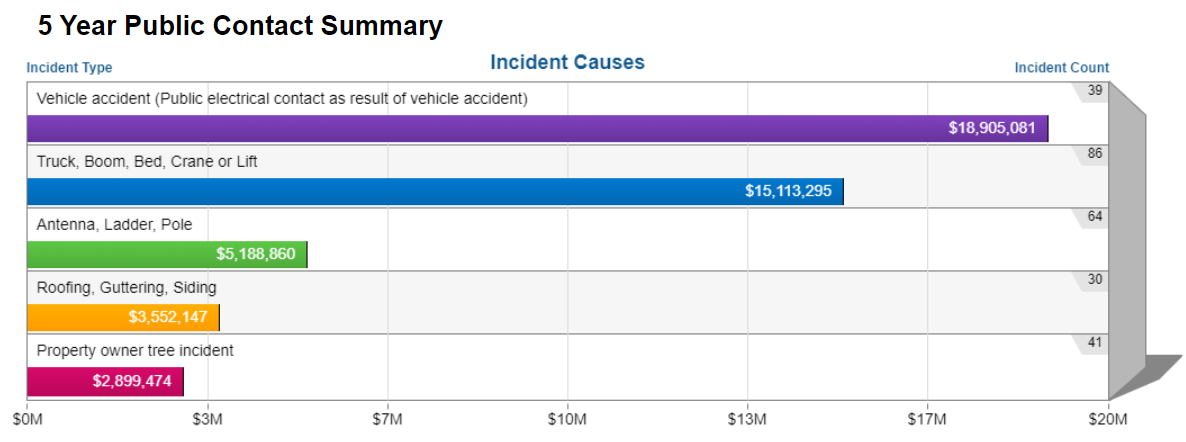 1.5.2023
[Speaker Notes: Public Contact Causes		Sum Total Incurred	Claim Count	Fatality Count
Other			$6,170,897		89		15	
Truck, Boom, Bed, Crane or Lift	$1,507,383		77		12	
Antenna, Ladder, Pole		$7,560,607		61		17	
Contractor Other		$599,182		57		5	
Independent Contractor - Line Work	$2,804,686		52		11	
Farm / Irrigation Equipment	$2,180,718		48		10	
Property owner tree incident	$4,750,341		45		6	
UG Dig-in			$131,893		42		2	
Vehicle accident 		$3,791,730		27		11	
(Public electrical contact as result of vehicle accident)	
Aircraft Wire Strike		$6,969,051		23		7	
Roofing, Guttering, Siding		$4,578,202		23		5]
2022 Public Contacts
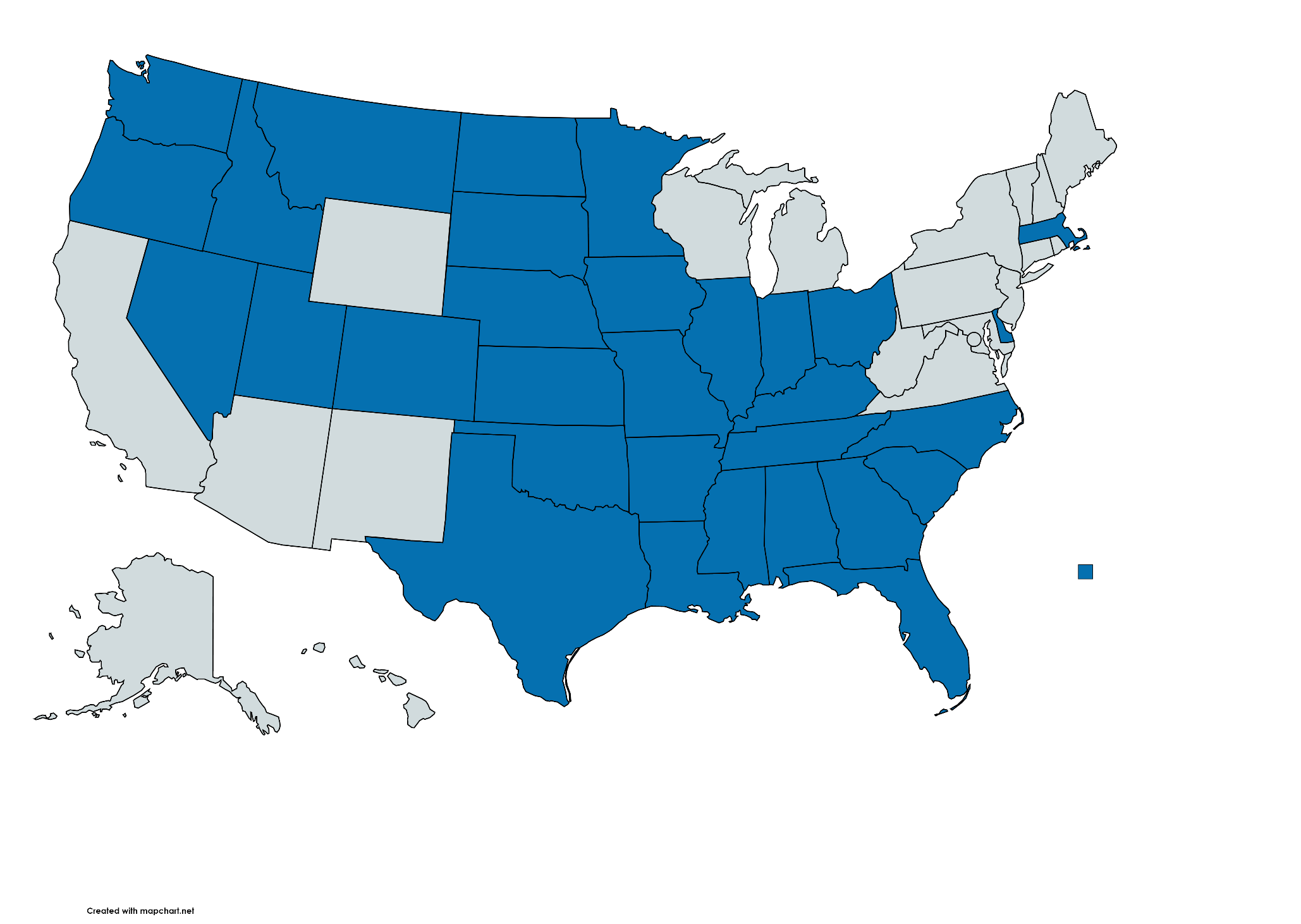 2
1
3
2
1
1
1
2
5
4
1
4
3
3
2
1
2
1
9
6
8
4
9
2
3
11
2
4
6
8
10
8/31/2022
Public Contact Causes
Public Contacts
[Speaker Notes: Things to concentrate on to help prevent public contacts]
S.A.F.E. App Update
S.A.F.E. App numbers – 2022
Cooperatives Submitting Briefings:                                  350
Line workers with SAFE app credentials:		 12,816
Total Job Briefing submissions:                                  282,015
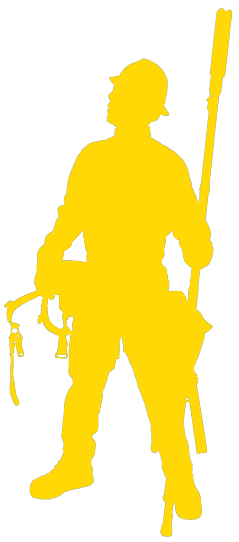 1.5.23
S.A.F.E. App Update
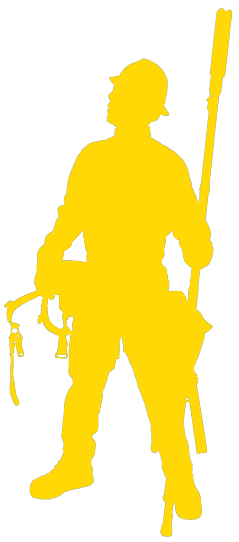 S.A.F.E. App What’s New?
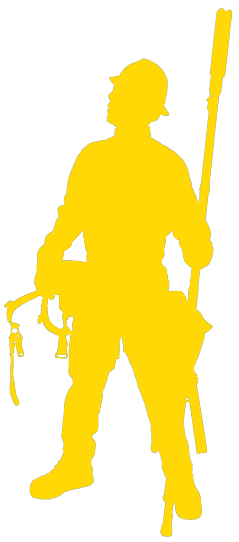 S.A.F.E. APP UPDATE V1.4.6

Documents:
NESC Crane Clearance Charts 2023
Employee Serious Injury Information Card

New Forms:
Vehicle Incident Report
Facilities Inspection Form
Power Quality Checklist (Voltage Complaint)
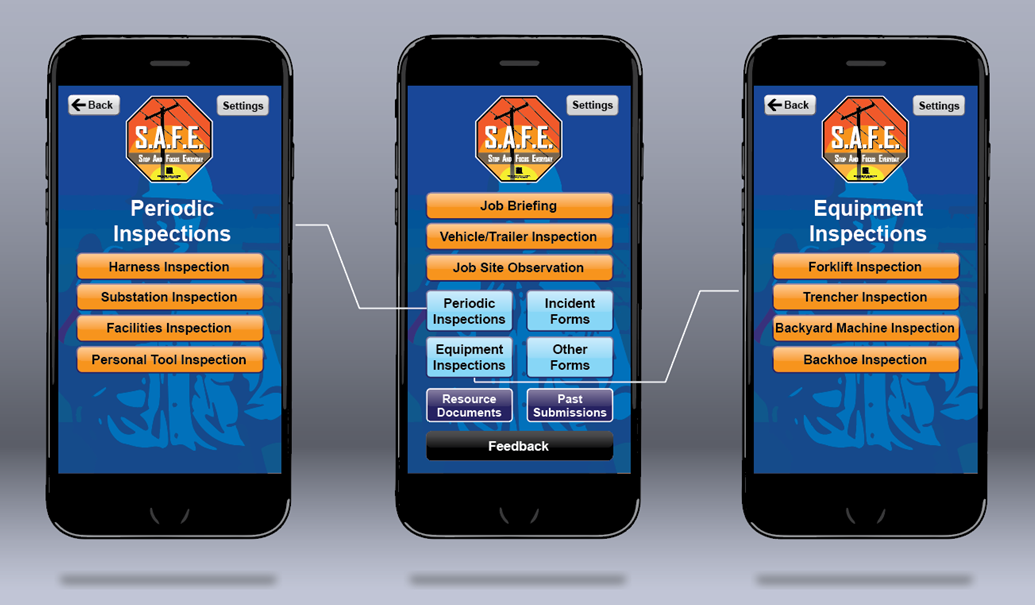 So What’s Next??
Dig-In Form
Substation Inspection
Forklift Inspection
Equipment Inspections
Spill/Avian Report
More!
How Do We Make It Better?
Hit that feedback button!
Your voice matters!
Most of the changes have come from your comments!
We truly do value your feedback!
https://www.tiktok.com/t/ZTRKpWp
Fc/?t=1
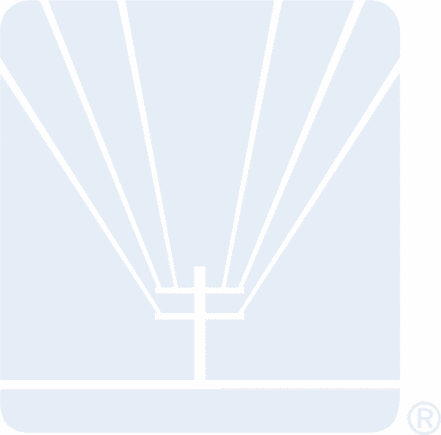 THANK YOU & BE SAFE!